Части тела
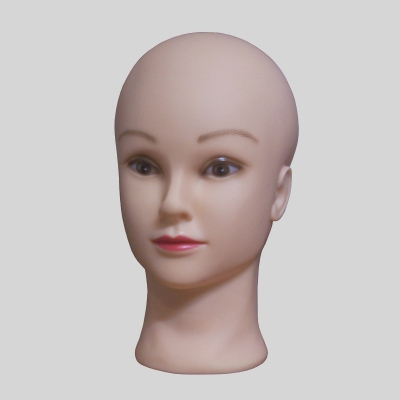 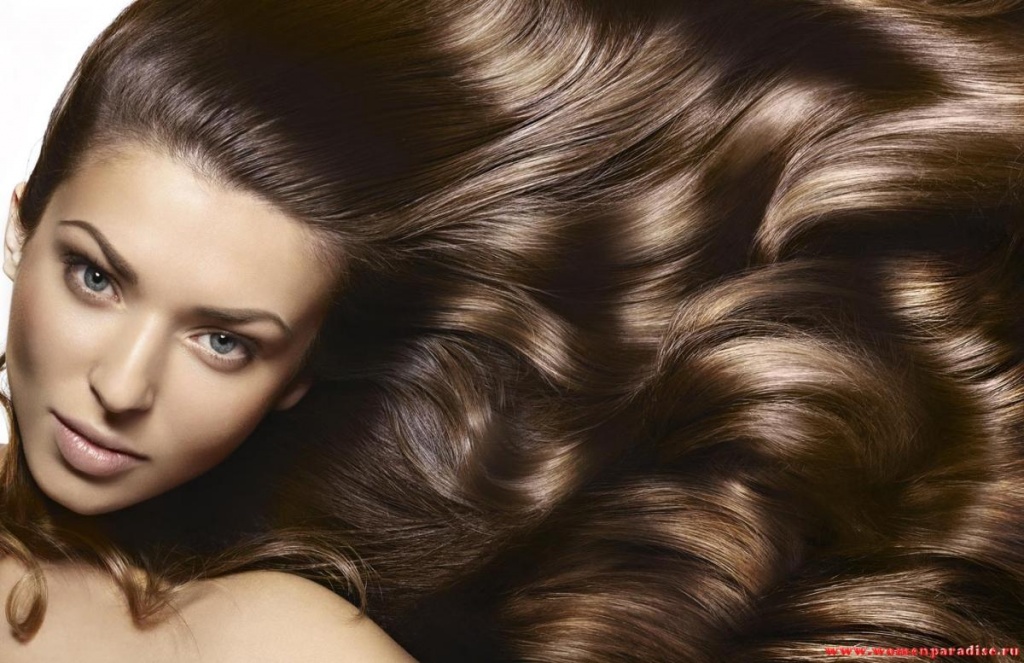 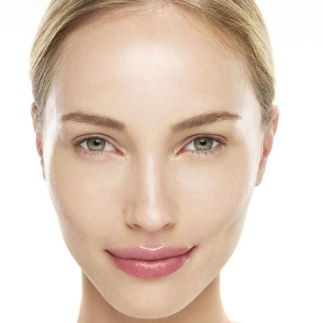 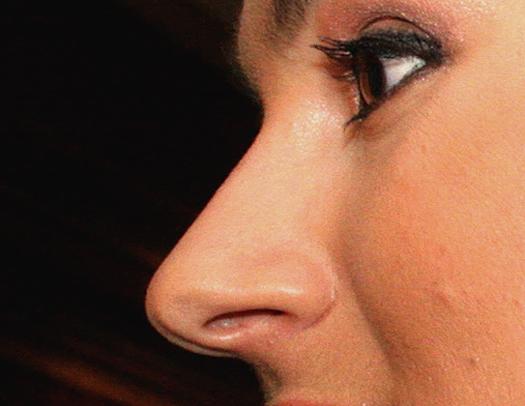 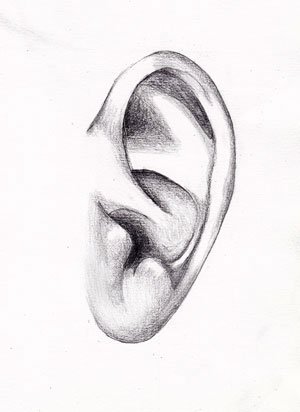 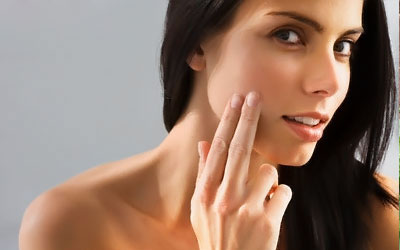 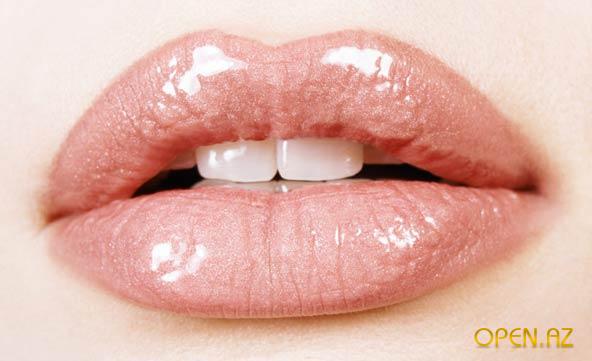 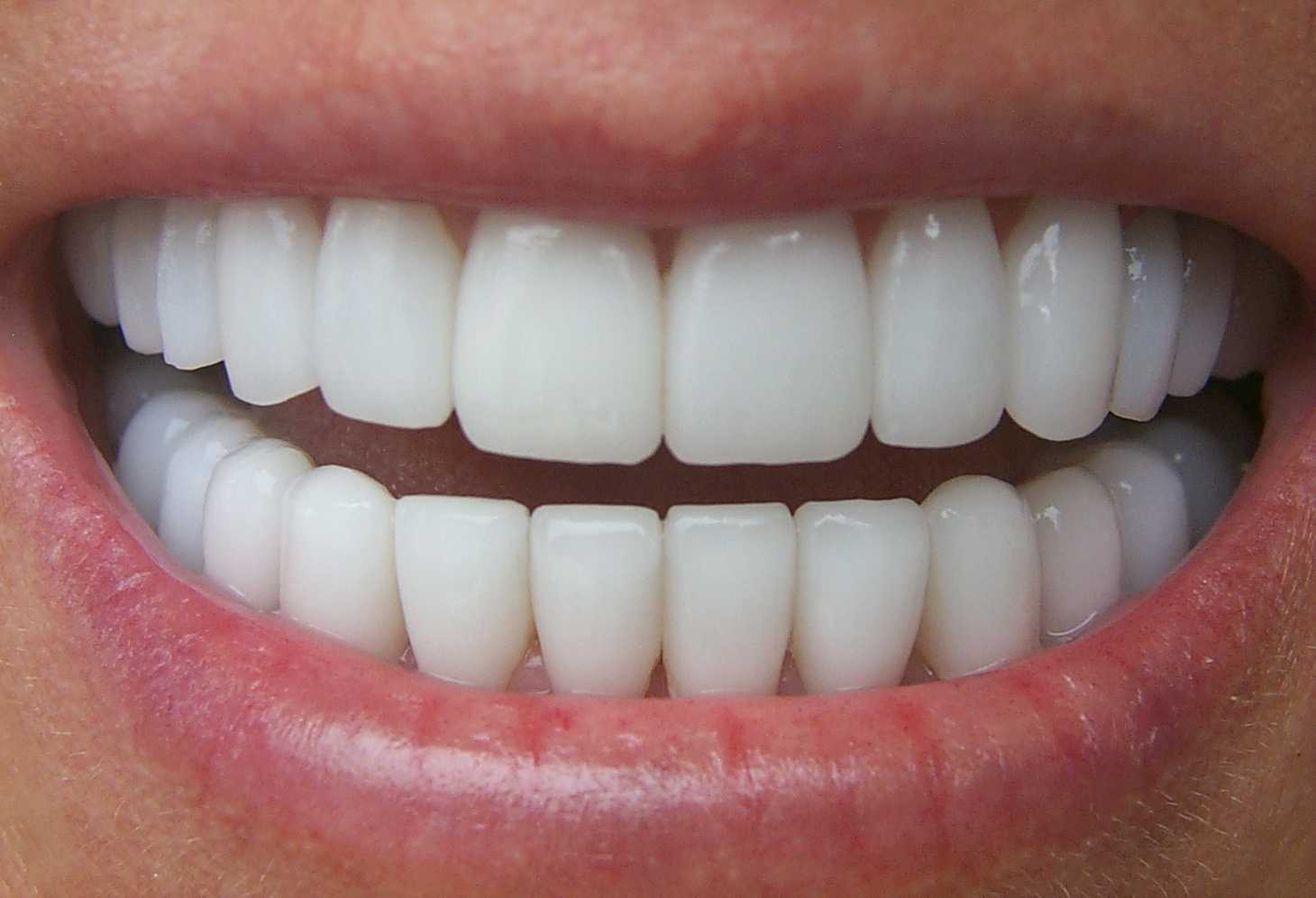 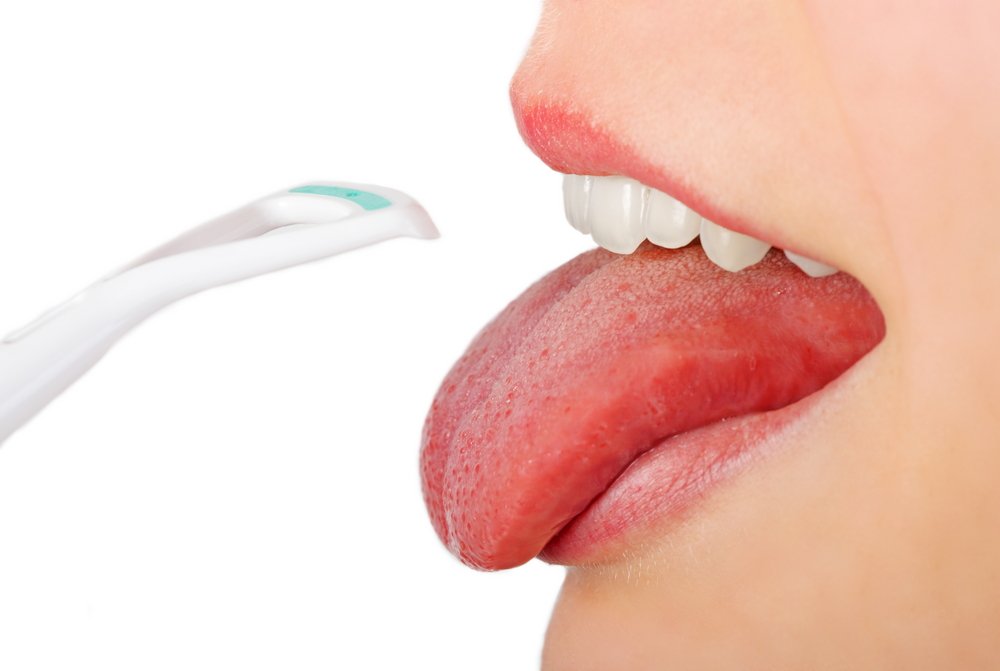 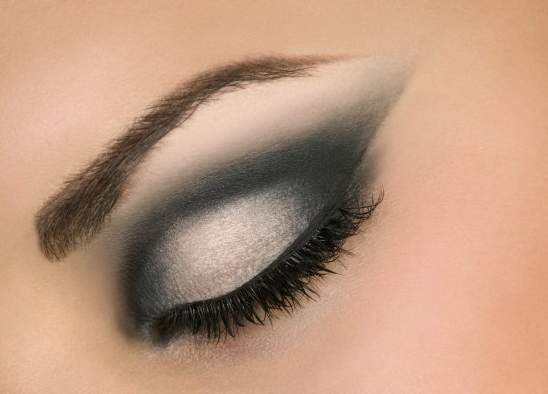 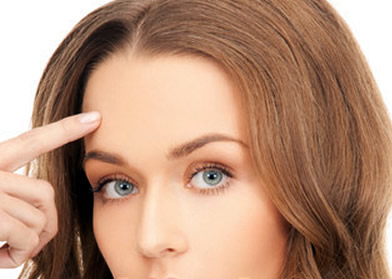 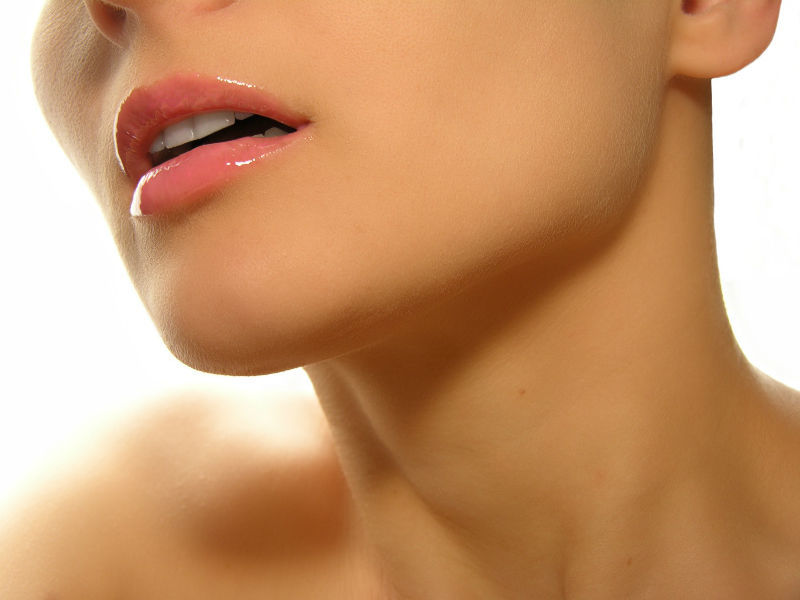 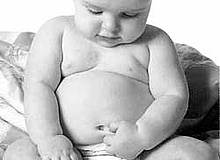 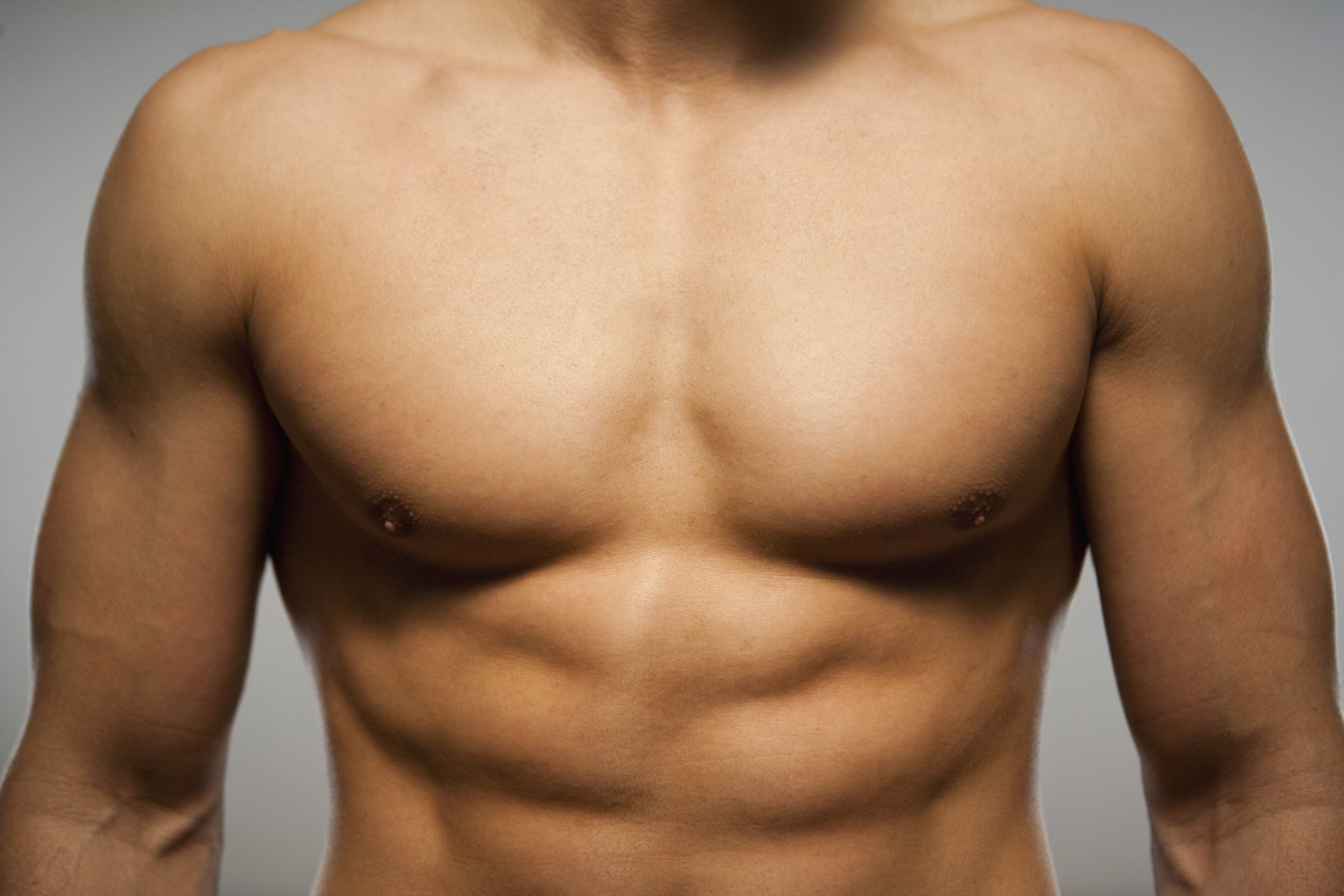 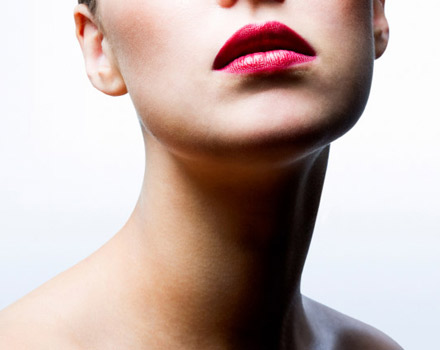 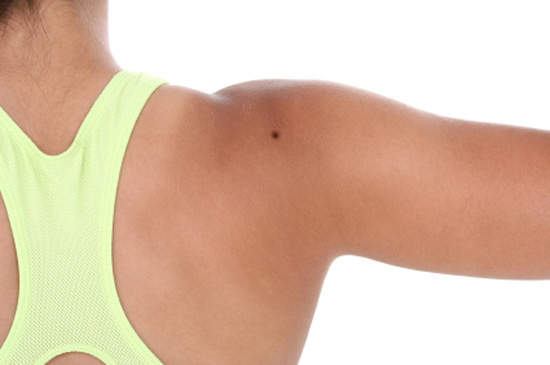 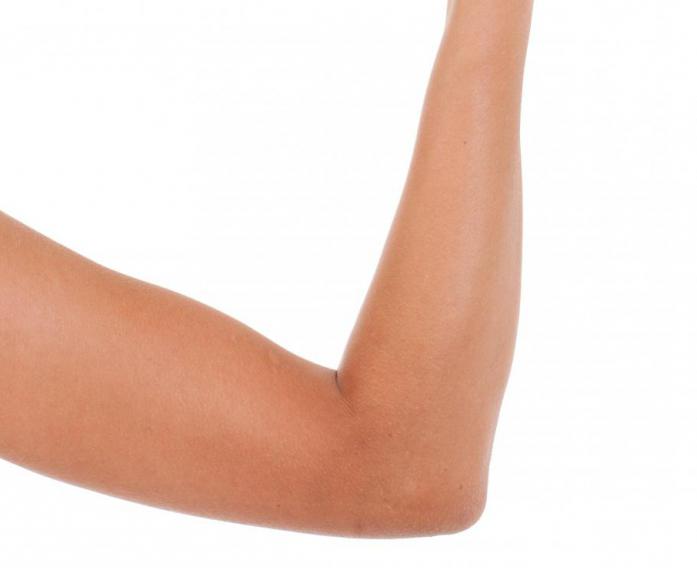 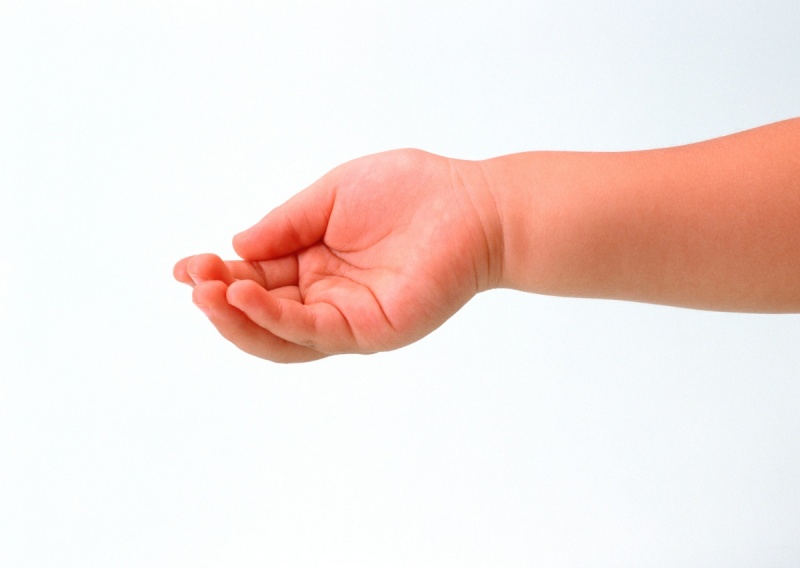 2
3
1
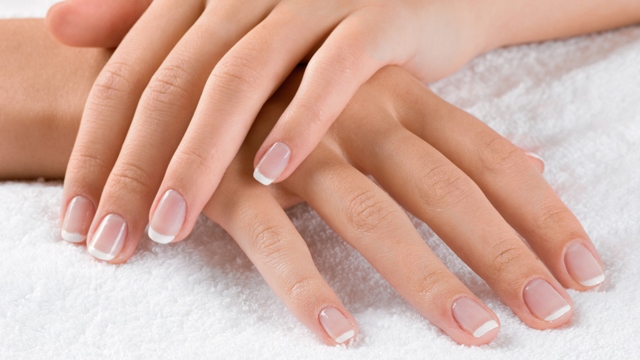 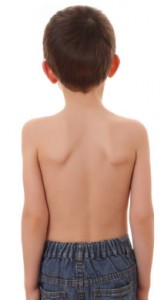 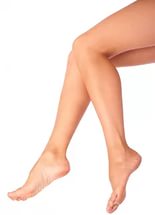 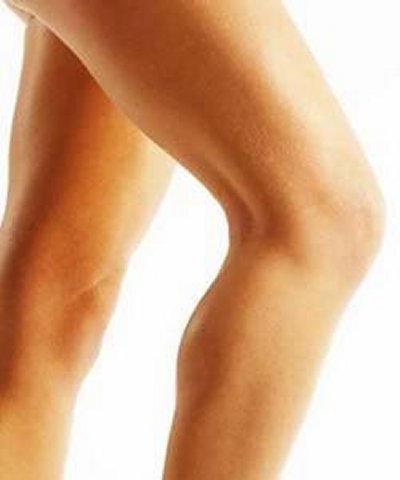 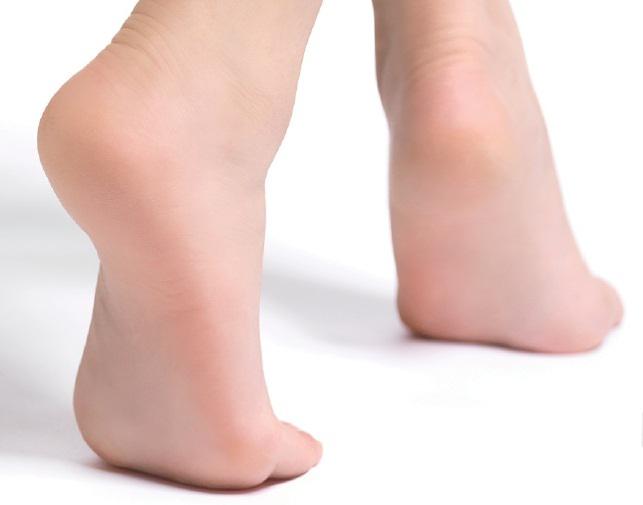 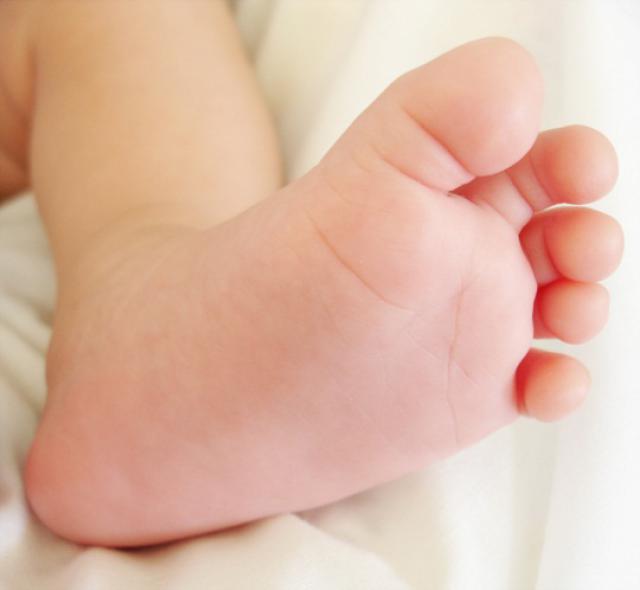